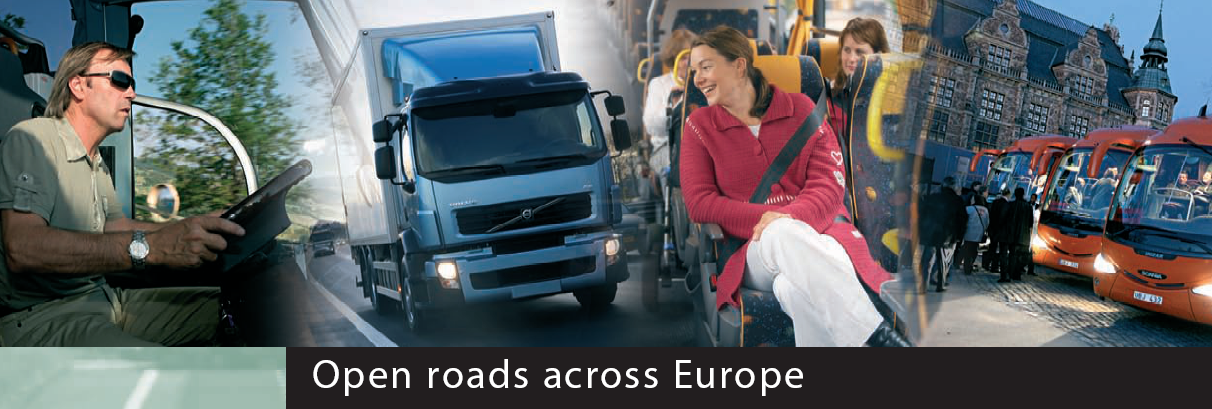 
5th European Bus and Coach Forum, Kortrijk
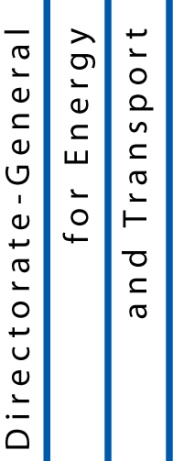 Current and future EU market and legal
framework for bus and coach services in Europe
Land Transport Policy
Attila Eordogh

19/10/2007
EUROPEANCOMMISSION
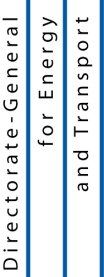 
Broad EU transport policy goals
Mobility: offer a high level of mobility throughout the Union
Protection: protect the environment, the security of energy supplies, the safety and security of passengers, promote minimum labour standards
Innovation: increase the efficiency and sustainability of the growing transport sector
International dimension: the EU must be a united, leading player in the international transport stage
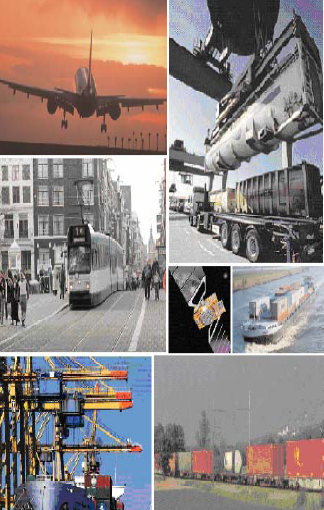 2
|
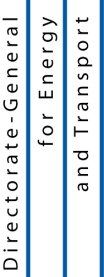 
EU initiatives for road transport
Social: smooth transition to new driving time, rest period and tachograph rules

 Environment : implement Eurovignette Directive and assess possible smart charging to better reflect external costs of all transport modes

 Innovation: action plans for logistics, intelligent transport systems and green propulsion systems

 Market and profession : modernize rules on the admission to the occupation and the access to the market
3
|
New EU rules on admission to the occupation and access to the market
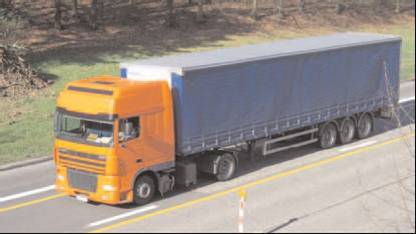 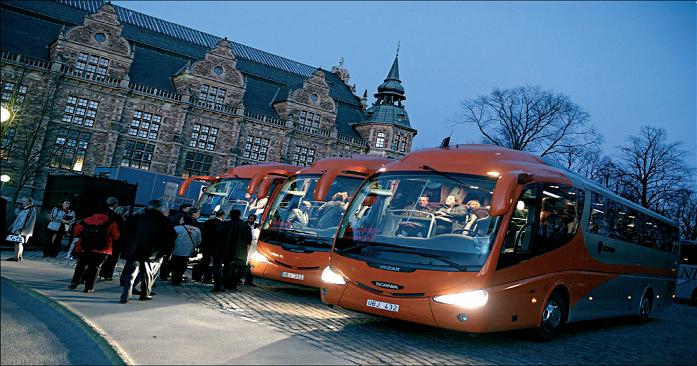 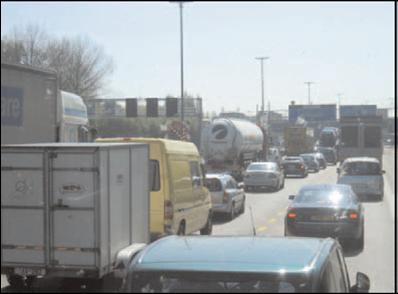 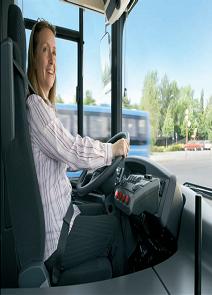 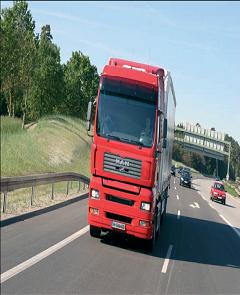 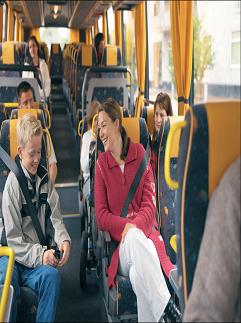 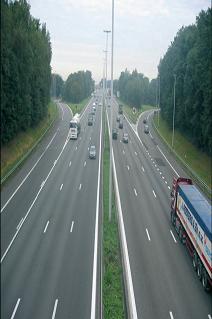 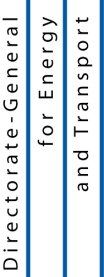 
New EU rules on admission to the occupation and access to the market
Main objectives
Contribute to a level playing field

Reduce legal uncertainty and unnecessary administrative burden 

Enhance compliance with safety, social and technical rules 

Raise the level of professional qualification for managing road transport activities
5
|
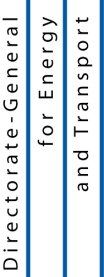 
Proposed way forward
“Harmonisation”
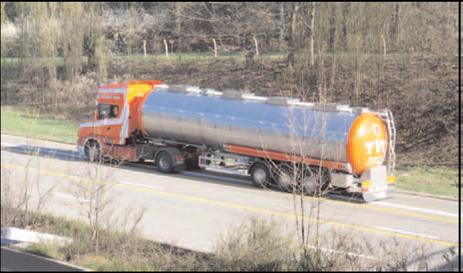 Making existing EU rules:
clearer

 simplified

 easily enforceable 

 more harmonized
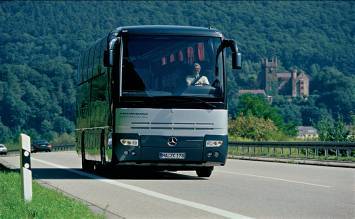 6
|
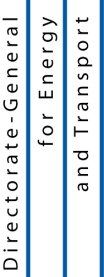 
Draft legislative package
Under discussion in the European Parliament and the EU Council of Ministers
Proposal for a Regulation on the conditions to pursue the occupation of road transport operator
Proposal for a Regulation on the access to the international road haulage market		
Proposal for a Regulation on the access to the market for coach and bus services
7
|
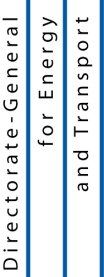 
Regulation on the admission to the occupation
Replace Directive 96/26/EC by a Regulation
To ensure more harmonised national provisions

Updated requirements on good repute, financial standing and professional competence 
EU definition of infringements, serious and repeated minor infringements, financial indicators, training

New provisions on monitoring, checks, administrative cooperation between Member States and sanctions
Reinforced role of licensing authorities, electronic registers
8
|
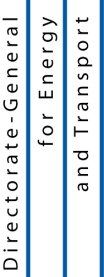 
Regulation on access to the market for coach and bus services
Enhanced clarity and readability 
Recast of two existing texts merged into one: Regulation 684/92 and Regulation 11/98

Streamlined and simplified authorisation procedure
Applies to international regular coach services

Standardised control documents
Community license and certified true copies
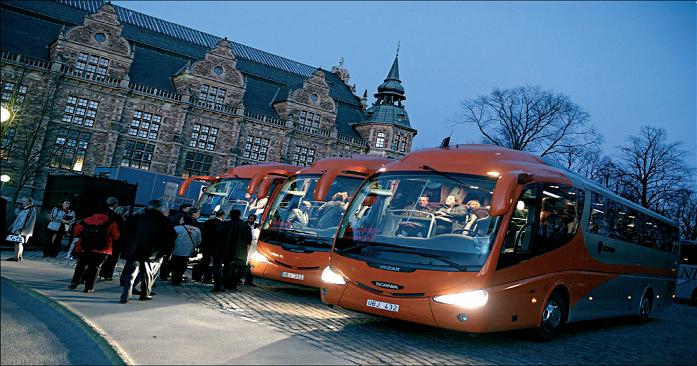 9
|

STRENGHTENING PASSENGER RIGHTS WITHIN THE EUROPEAN UNION
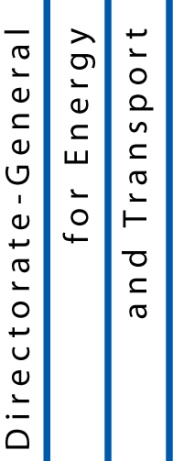 EUROPEANCOMMISSION
Passenger rights in bus and coach transport
BackgroundCommission Communication of 16 February 2005 on strengthening passenger right within the EU.Pointed out 3 main areas of concern with regard to international coach transport:
Rights of persons with reduced mobility
Liability issues
Compensation and assistance in the event of interrupted travel
Passenger rights in bus and coach transport
Timeline
Public consultation launched in 2005
Stakeholder meeting held on 29th March 2006
European Energy and Transport Forum gave an opinion encouraging Community action in the field
Next step: interservice consultation within the Commission on the proposal for a regulation
Adoption of the proposal by the Commission is scheduled for mid December 2007
Passenger rights in bus and coach transport
Issues likely to be covered by the proposal:
Liability schemes in the event of death or injury of passengers
Rights of disabled persons and persons with reduced mobility (non-discrimination and assistance on board of coach and at coach terminals)
Assistance in case of interrupted journey (cancellations and delays)
Obligation to inform passengers
Complaint handling procedure
Enforcement rules and designation of national enforcement bodies

GREEN PAPER "TOWARDS A NEW CULTURE FOR URBAN MOBILITY"
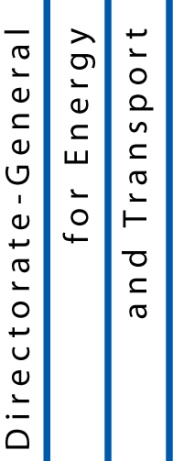 EUROPEANCOMMISSION
Green Paper on urban mobility
Guaranteeing European citizens a high quality of life
Facilitating economic development of cities
Respecting the environment, for sustainable development

Problems are local but impacts are global: 
	cooperation at local, regional, national, EU level is needed. 

No single solution, an integrated approach is needed: technological innovation, development of clean, safe and intelligent transport systems, economics incentives and amendments to legislation.

The Green Paper explores how EU can add value to actions undertaken at local, regional and national level.
CHALLENGES FACED BY CITIES
Congestion
costing 1% of GDP annually
Energy consumption
domination of oil as a transport fuel
Climate change
40% of CO2 emissions of road transport in urban areas
Health issues
air pollution and noise problems
Safety and security
2/3 of road accidents, 1/3 of road fatalities in urban areas
Green Paper addresses 5 challenges
FREE-FLOWING TOWNS AND CITIES

GREENER TOWNS AND CITIES

SMARTER URBAN TRANSPORT

ACCESSIBLE URBAN TRANSPORT 

SAFETY AND SECURITY IN URBAN TRANSPORT
THE ADDED VALUE OF EU ACTION EU wishes to facilitate change without imposing solutions
Exchange of knowledge and best practices

Simplification of legislation

Standard setting and facilitating interoperability

Guidance and awareness raising

Financial support

New legislation, if necessary

25 open questions for consultation
NEXT STEPS
Green Paper launches new consultation phase until 15 March 2008.
Comments and suggestions can be sent to the Commission
To lead to publication of a concrete Action Plan in autumn 2008
Consult for all further information:http://ec.europa.eu/transport/clean/index_en.htm

A STUDY ON PASSENGER TRANSPORT BY COACH IN EUROPE
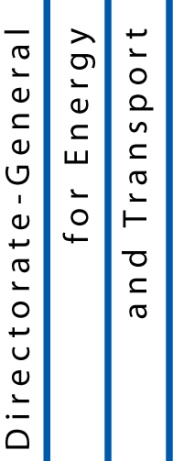 EUROPEANCOMMISSION
A thorough investigation and comprehensive analysis of the European coach industry
Statistical data collection

Analysis of coach accident data

Assessment of terminal infrastructure

Case study: new EU driving and rest time rules
Contract notice available from 27th October 2007 on:
http://ted.europa.eu		or
http://ec.europa.eu/dgs/energy_transport/tenders/ index_en.htm
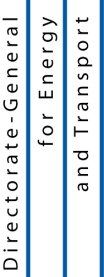 
5th European Bus and Coach Forum Kortrijk
Thank you !
http://ec.europa.eu/transport/index_en.html
22
|